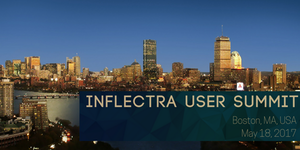 Boston, MA User Summit: 2017
Secondary Title
Page: 1
Agenda
10:00 – 10:30	Meet & Greet / Coffee
10:30 – 11:00	Company News
11:00 - 11:30		Agile Training Champions Presentation
11:30 - 12:30		SpiraTeam Showcase
12:30 - 1:30		Lunch 
1:30 – 2:00		SmarteSoft Presentation 
2:00 - 2:30		SpiraTeam Roadmap
2:30 - 2:45		Coffee Break
2:45 – 3:15		Sophelle Presentation
3:15 - 3:45		Rapise Showcase & Roadmap
3:45 – 4:15		Open Forum Discussion
4:15 – 4:30		Feedback & Wrap Up
Page: 2
Company News
Secondary Title
Page: 3
The last few months
Big releases across our product line:
SpiraTeam 5.2
Rapise 5.0
KronoDesk 2.0
Updates to plugins (Excel, Jira)
Open sourcing a number of plugins
New company strategy to make our tools better, faster
New initiatives (like today) to engage and help our customers beyond traditional support
Page: 4
Where do we want Inflectra to go next?
Accelerate growth (in response to user demand, not VC rounds)
Release updates across our product line on a consistent basis
Develop features faster that make our tools ever easier to use, and ever more powerful (it’s a tightrope)
Stay true to who we are and why we get up in the morning
Page: 5
Background – Who Are We?
Page: 6
In a nutshell…
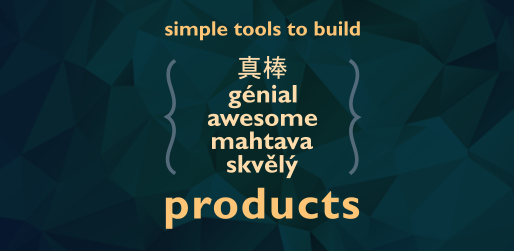 Page: 7
What does this mean for you?
We are focusing on three groups of people






Each release will balance how we can help each group, so everyone in your teams can get the most out of our products
Developers
Managers
Testers
Page: 8
What specific changes are we making?
Updating our marketing to emphasize the “why”
Why is Inflectra different
Why you use our products
Ensuring that we have a cohesive platform and ecosystem that supports our brand
Smaller releases to get new features out faster and respond more quickly to your feedback
Reaching out more proactively to our customers and potential customers
We’ll discuss this more later…
Page: 9
Branding Changes
In late 2016 we brought in a new head of marketing to better communicate with our users.
We have a new brand and identity that is simpler and more cohesive across our products:
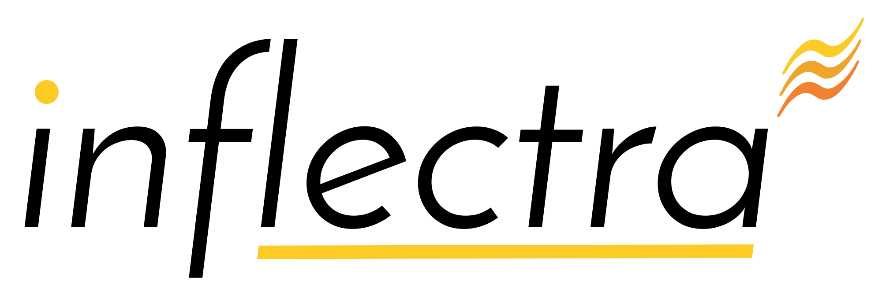 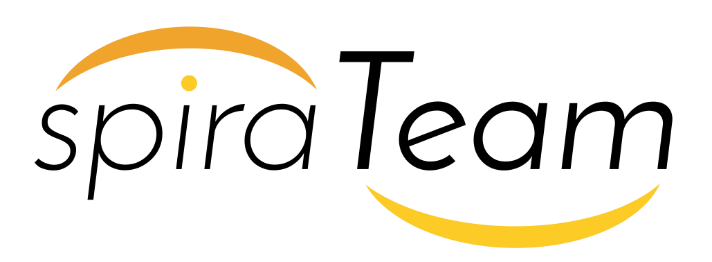 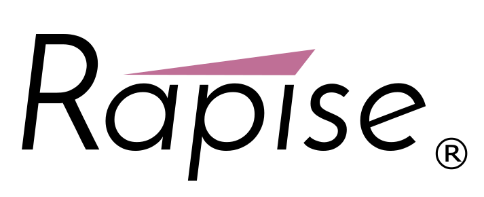 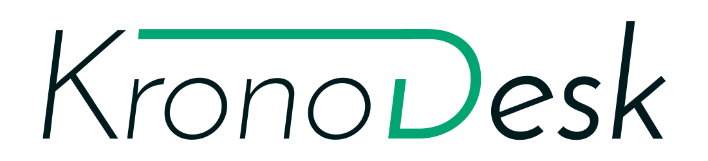 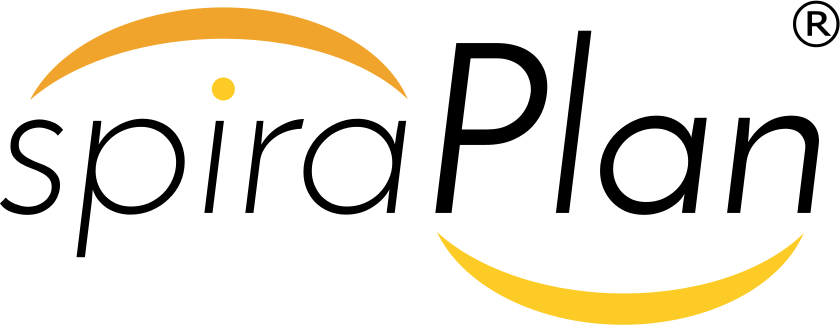 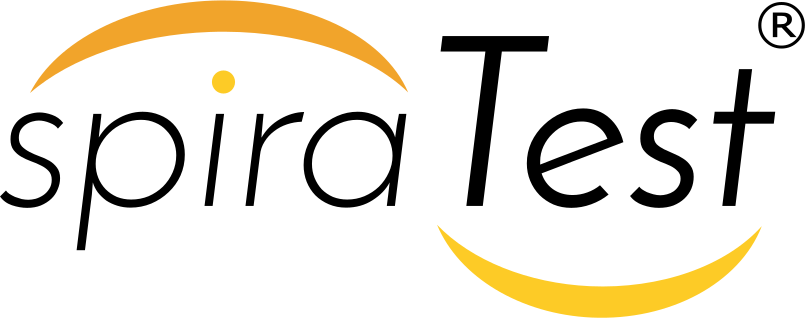 Page: 10
Nurturing the Inflectra Community
Sponsoring Local Meetups
DC Agile Testing Community
DC Coding Community
Inflectra User Summits
Europe – March 2017
London
Zürich
Germany
North America
Boston, MA – Today!
San Francisco, CA – September 28th 
Future
Let us know what you would like!
Page: 11
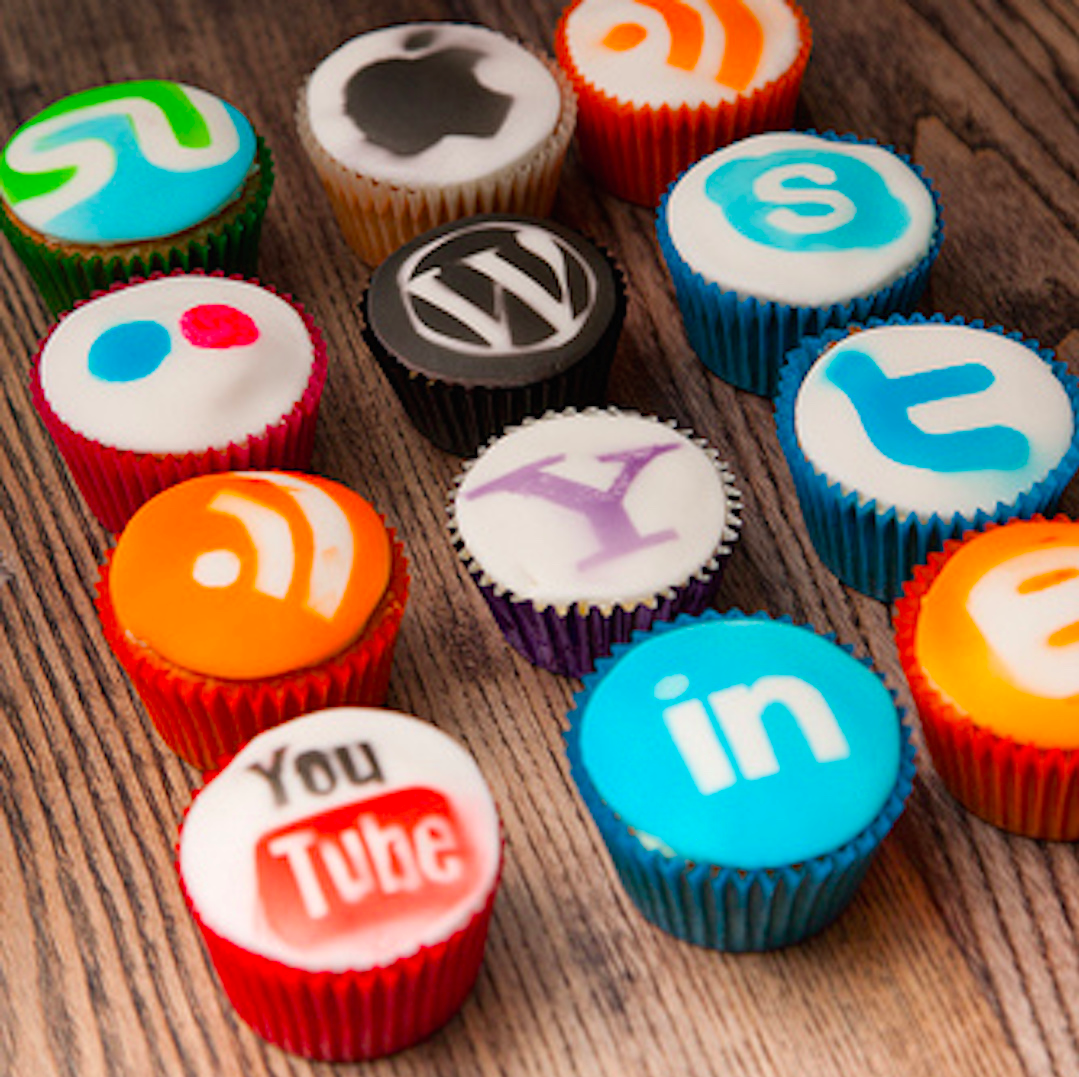 Getting Social with Inflectra
Website – Blog, Support Forums
Twitter – Latest News & Info
Facebook – News & Industry
LinkedIn – In Depth Coverage
Google+ - Industry & Background
YouTube – Product Videos
Pinterest – Diagrams and Infographics
Instagram – People & Events
XING – Company news for DACH region
Page: 12
Training Initiatives
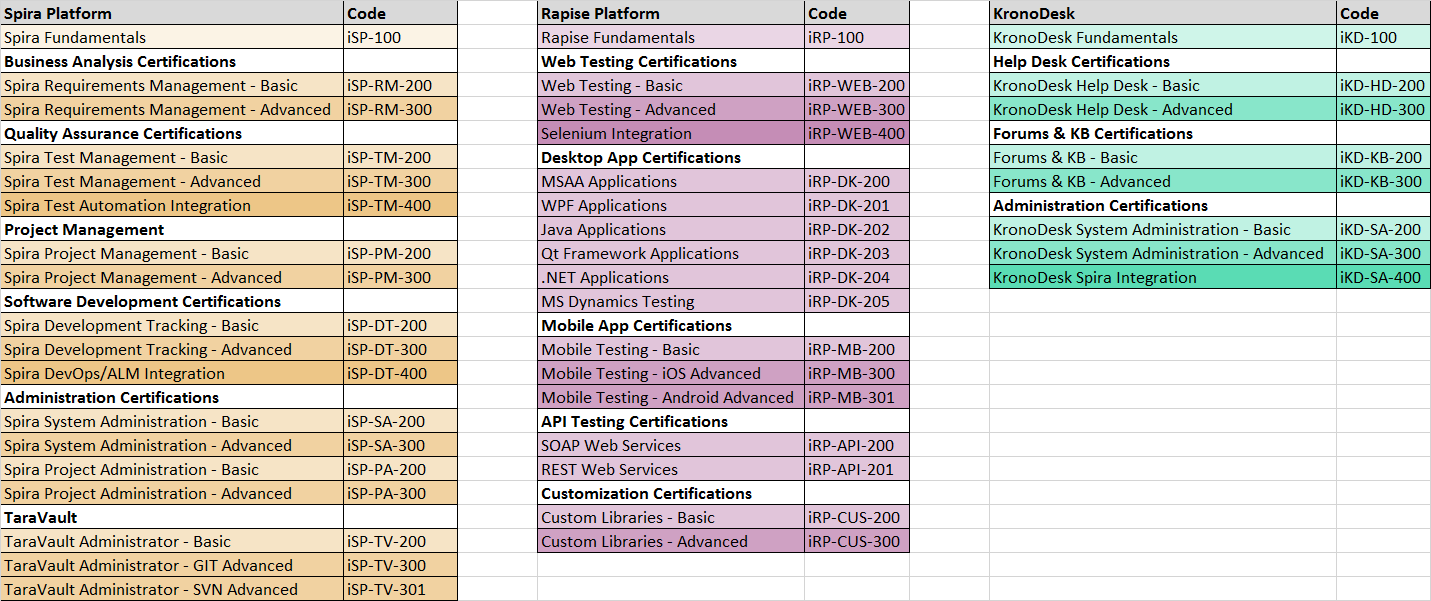 Developing curricula and training guides (see above)
Working w/ partners to create online courses using LMS
Free YouTube based videos for self-training
Page: 13
Demo of Velpic LMS Platform
Page: 14
Screenshot of Velpic LMS
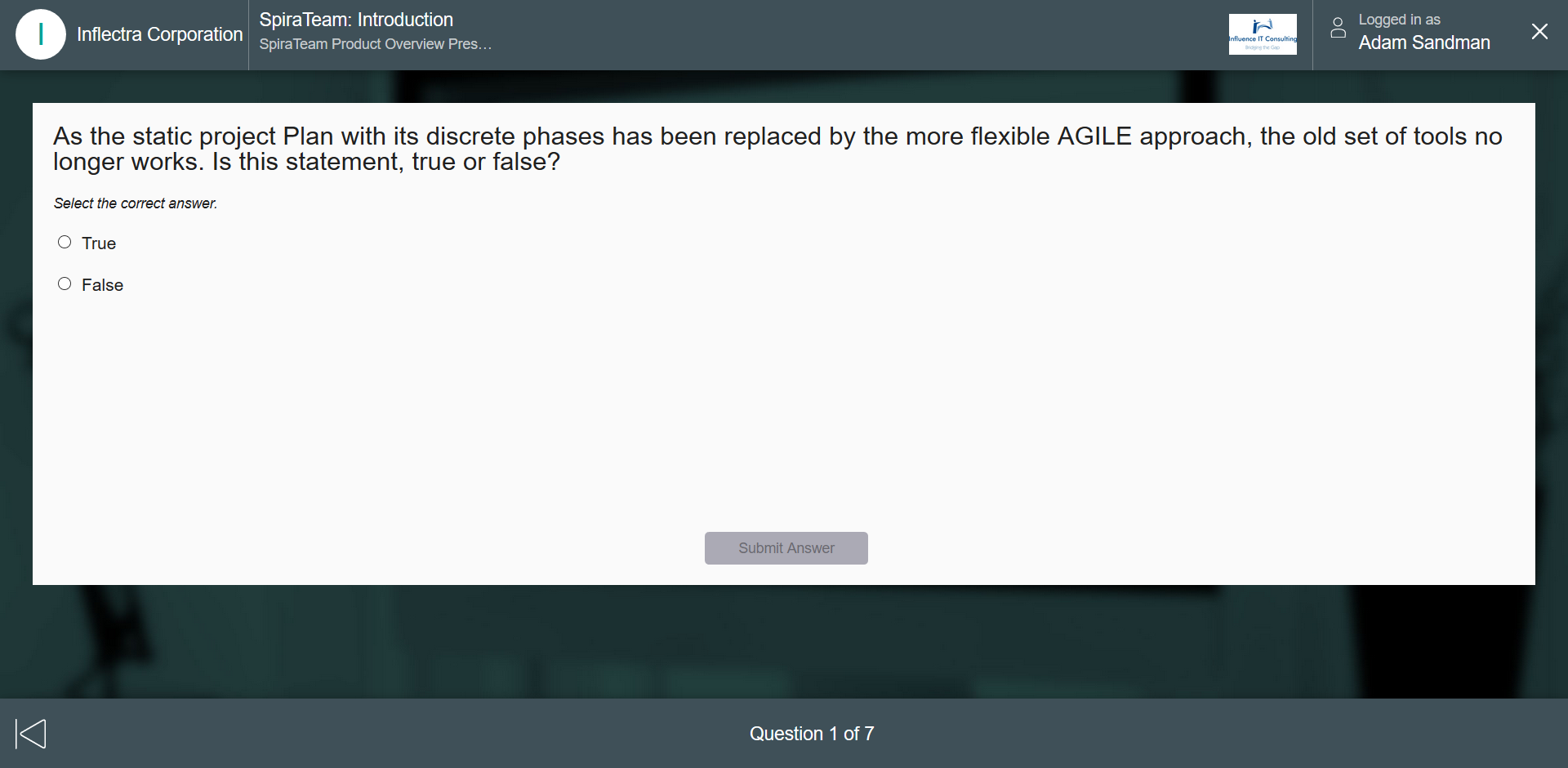 Page: 15
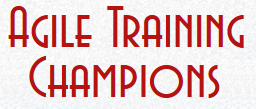 Agile Training Champions
Dr. Sriram Rajagopalan
Page: 16
Product Showcases
Page: 17
Overview: The Inflectra® Platform
KronoDesk®
IT Support & Help Desk Ticketing
SpiraTeam®
SpiraTest®
Requirements & Test Management
SpiraPlan®
Project Management & Defect Tracking
TaraVault™ - Source Code Hosting
Rapise® 
Test Automation Platform (Web, GUI, Services)
Page: 18
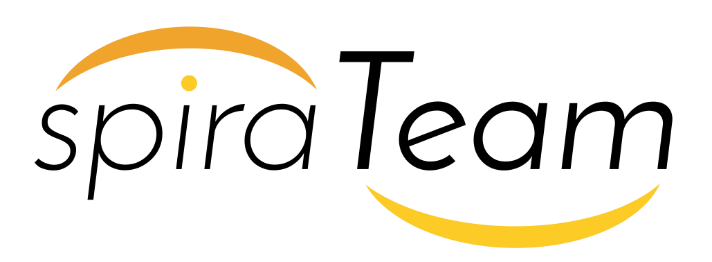 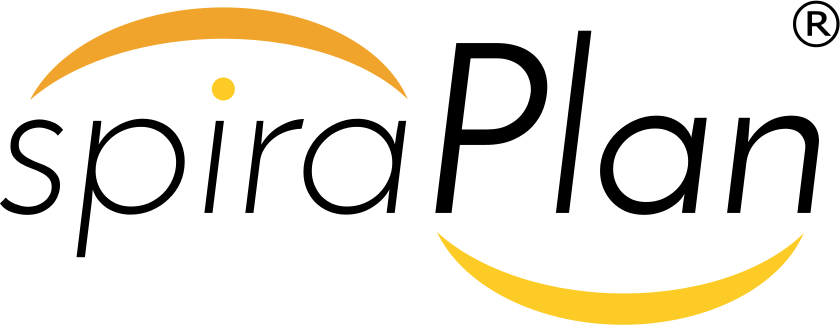 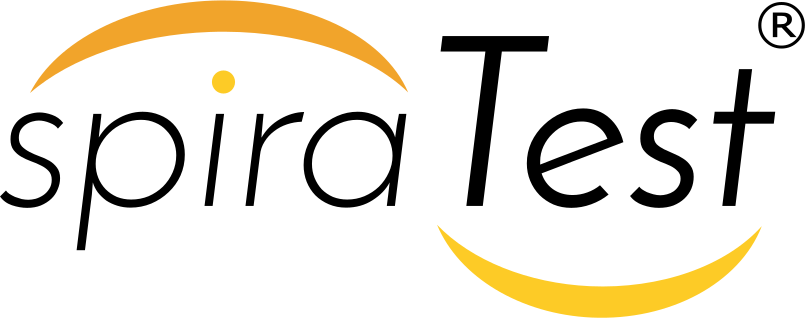 SpiraTeam Show Case
Page: 19
SpiraTeam 5.2 Showcase
New incident list / detail page [Simon]
Followers
UI Updates
Associations
Graphs, maybe
Program planning board [Adam]
Testing things [Adam]
Auto-suspect
Test set auto-scheduling on build
Personalized dashboards for developers, testers and managers
Page: 20
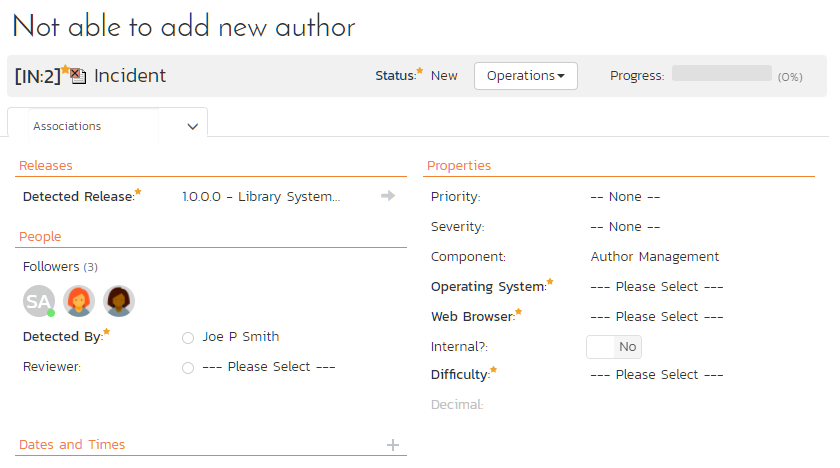 Page: 21
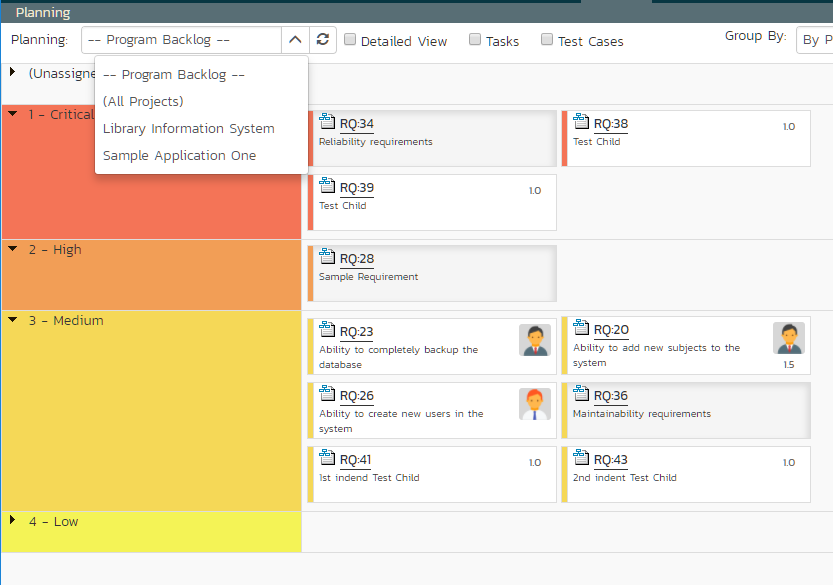 Page: 22
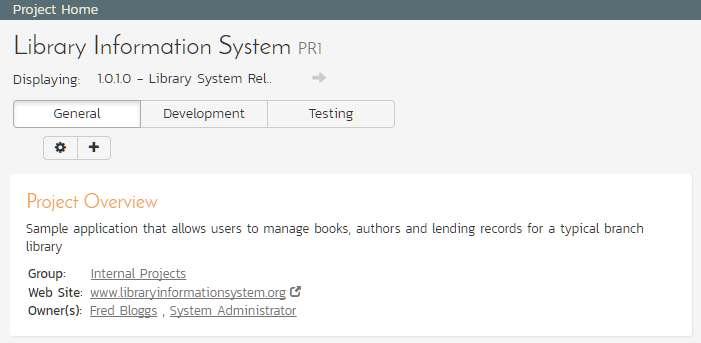 Page: 23
SpiraTeam 5.3 Showcase
We’d like to present concepts for the following two new features in v5.3:
Exploratory Testing
Test Configuration Management
Page: 24
SpiraTeam 5.3 – Exploratory Testing
Page: 25
SpiraTeam 5.3 – Test Configurations
Page: 26
Test Configurations ? Why Do We Need Them?
We have a test set with some parameterized test cases:






We want to execute the same tests for multiple browsers and logins/passwords
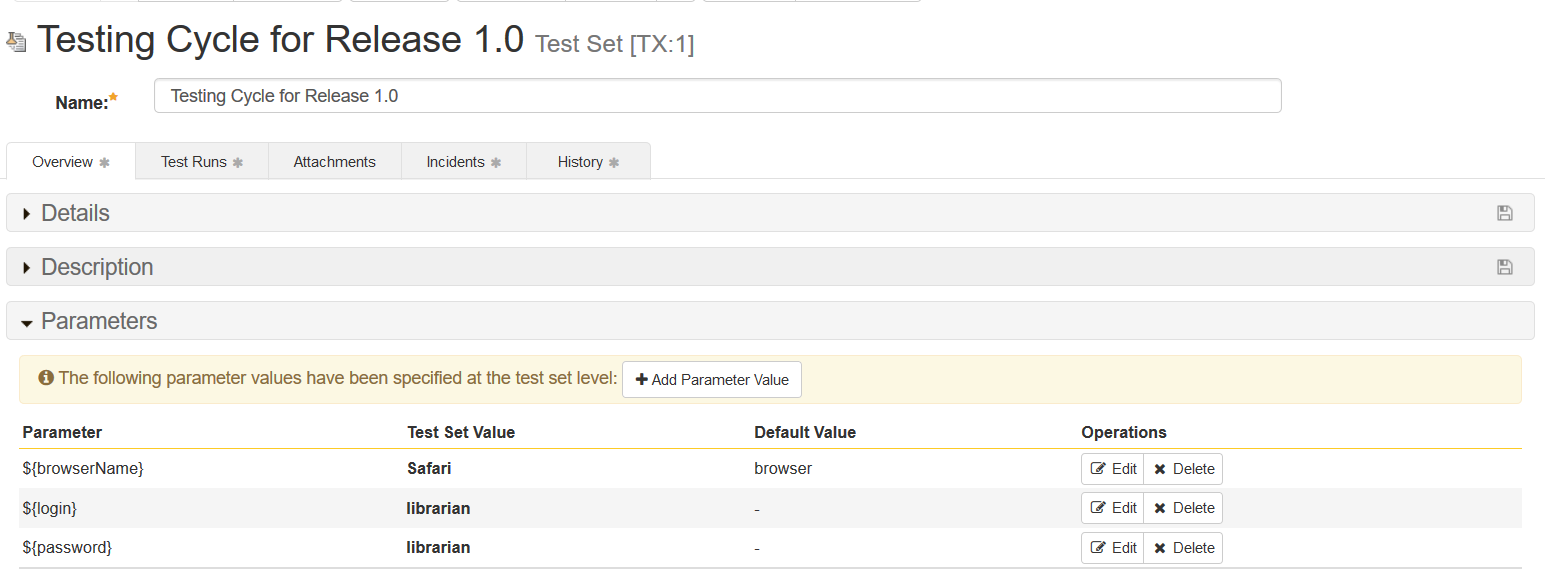 Page: 27
Test Configurations ? Why Do We Need Them?
We could add multiple instances of the same test case with different parameter values:





Or we could copy the same test set multiple times and set different values on the set.
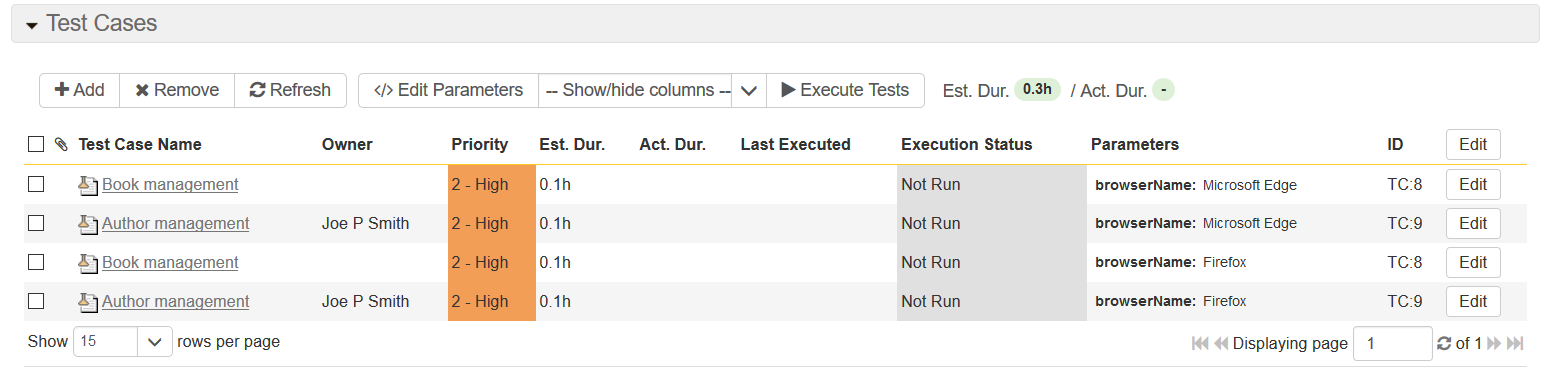 Page: 28
Test Configurations ? Why Do We Need Them?
Imagine we have 5 browsers, 4 operating systems and 20 logins to test:
That’s 1,600 unique test combinations!
How do we easily exclude invalid combinations (Windows & Safari, Mac & IE)
Test configurations is a way to separate out the test data from the test sets and test cases.
So how might they work?
Page: 29
Test Configurations - Concept
You create a new test configuration:
You map each of the test case parameters to a custom list that already exists:
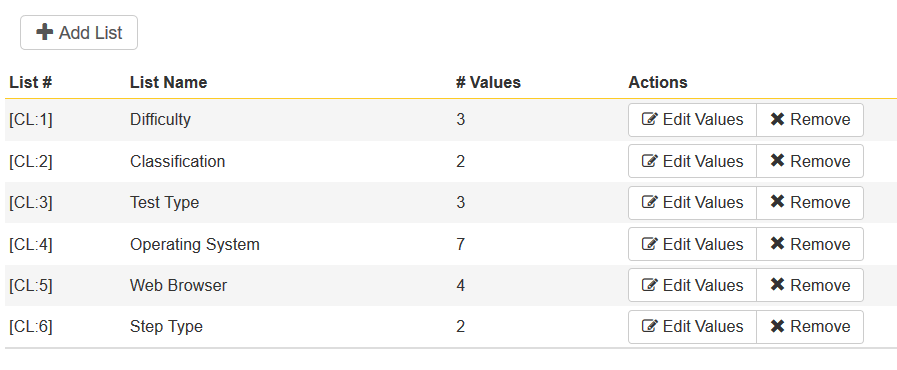 Page: 30
Test Configurations - Concept
The system auto-populates the table of all possible (but not necessarily valid) combinations:
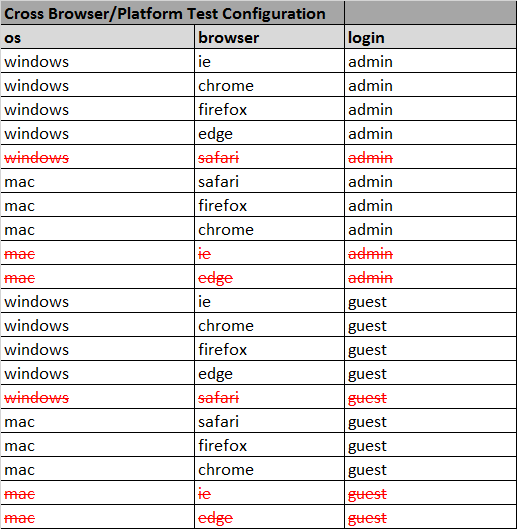 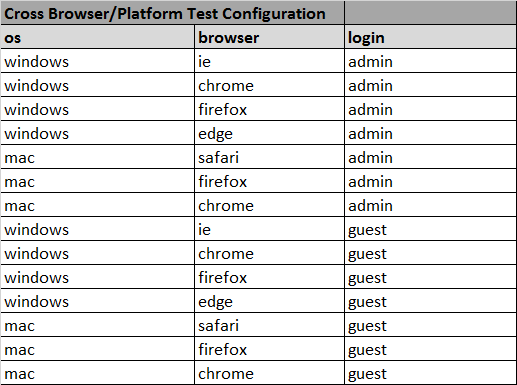 Page: 31
Test Configurations - Concept
You can remove the combinations that are not valid (e.g. IE & Mac)
You then assign this test configuration to the test set and SpiraTest will then allow you to execute the entire set for each configuration.
Could be used for both manual and automated tests
RemoteLaunch and Rapise will be enhanced
Page: 32
Lunch
We Start Back at 1:30 PM
Page: 33
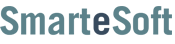 SmarteSoft Presentation
Scott Almeda
Page: 34
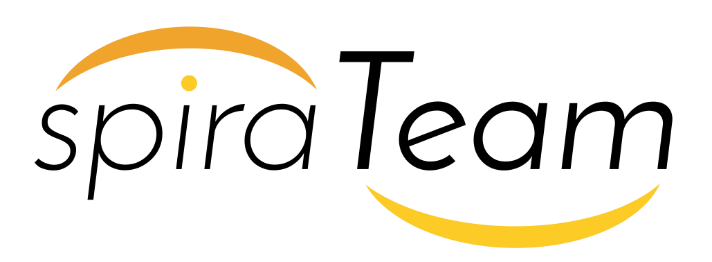 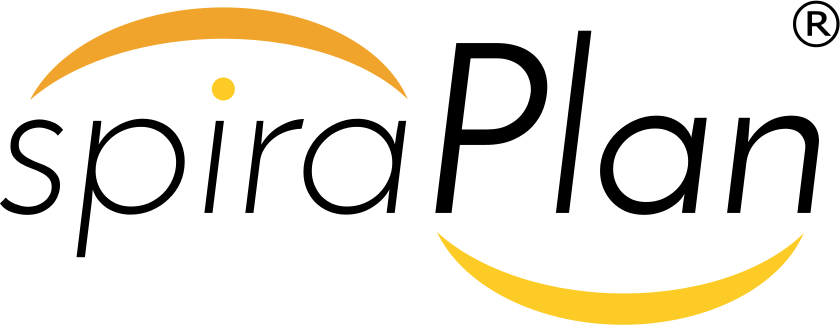 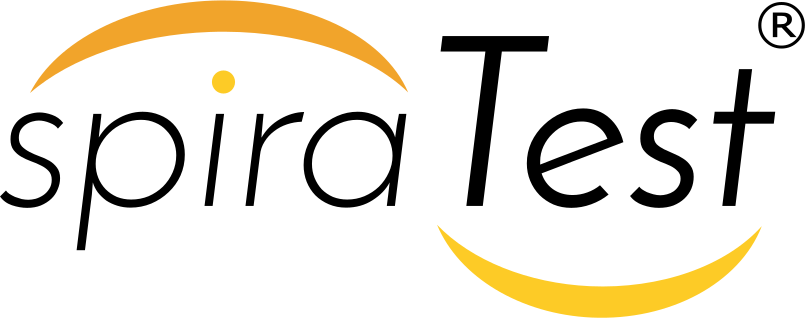 SpiraTeam Roadmap
Page: 35
SpiraTeam – Near-Term Roadmap
Version 5.3 – Summer 2017
Test configuration management, with support grid test data
Enhancements for exploratory and session-based testing
Cross-project associations for test cases
Test pages UI redesigns to include new layout and fast loading
New charts and graphs added to dashboards & core pages
Version 5.4 – Autumn 2017
Tasks pages UI redesign to include new layout & fast loading
Tasks cross-project associations functionality
Instant Messenger Enhancements
New charts and graphs added to dashboards & core pages
High-level program planning milestone-views
SpiraTeam – Versions 6.x – Ideas for 2018
Document workflow functionality with steps, types, transitions and states, with electronic-signature
Major reporting and graphing enhancements
Integrated intelligent alerting system with AI diagnostics
Enhanced timecard management with support for hours-per-day level reporting
Support for financial estimations and tracking, and budget forecasting
Support for Earned Value Management reporting
Program Portfolio Management (PPM) Enhancements
Project Tracks and Personnel Groups for enhanced planning
Features for storing and managing freeform documentation
Support for custom plugins and widgets in Spira platform
Requirements and Test Case baselining support
Coffee Break
Page: 38
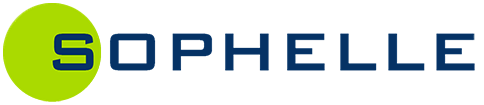 Sophelle Presentation
Eric Johnson
Page: 39
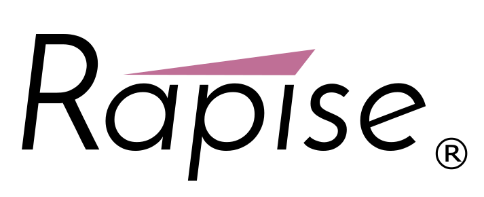 Rapise Show Case
Page: 40
Rapise – Version 5.1 – Next Week
Rapise Visual Language (RVL)– scriptless test design
Specialized support for testing Microsoft web applications
Office365
Dynamics365
General usability updates to streamline record/playback
Enhances REST API testing validation functionality
Sample frameworks using Rapise with Git or Microsoft TFS
Global File Object to streamline file handling
Rapise Showcase
Overview of Rapise
Record, Learn & Play
The SPY tools
Showcase of 5.0 and 5.1
5.1 - Rapise Visual Language
5.0 - SOAP and REST
Integration with NeoLoad
Page: 42
Rapise – Future Development Roadmap
Version 5.2 – Mobile & Web Enhancements
Integration with Kobiton mobile device cloud
Support for Apple Xcode XCUITest and Appium 1.6 (replaces UIAutomation)
Support for recording with Microsoft Edge Web on Windows 10
Support for recording test scripts during mobile testing when sending events
Version 5.3 – Data-Driven
Data-driven testing, integrated with planned SpiraTeam data-tables
Support for additional packaged applications based on customer feedback
Smart-Learn functionality for learning complex compound objects
Wrap-Up
Page: 44
Wrap Up
Feedback (+s and deltas)
Was this useful?
How can we harness this group going forward
Local meeting
Annual user summits
Other ideas?
Blogging opportunities
Other online platforms
Page: 45